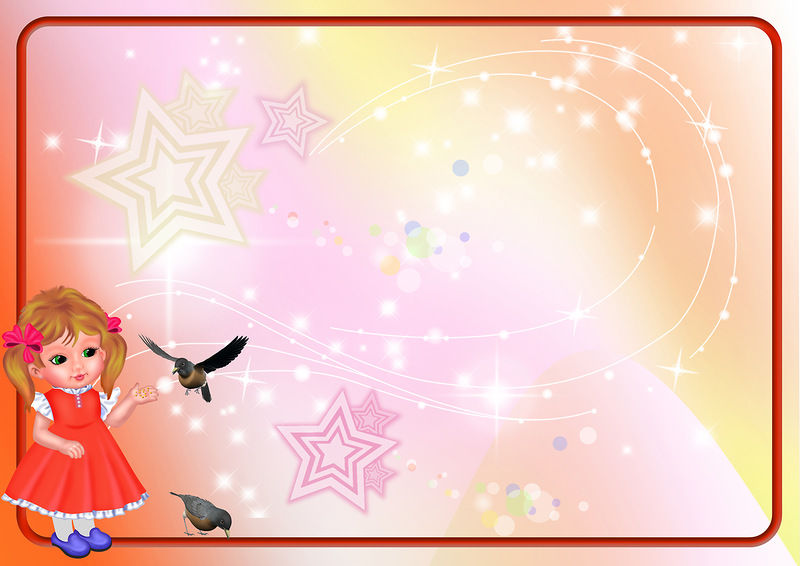 ПРИШЛА  ВЕСНА. ПРИЛЕТЕЛИ  ПТИЦЫ.
Подготовила:
Игошина Л.В.
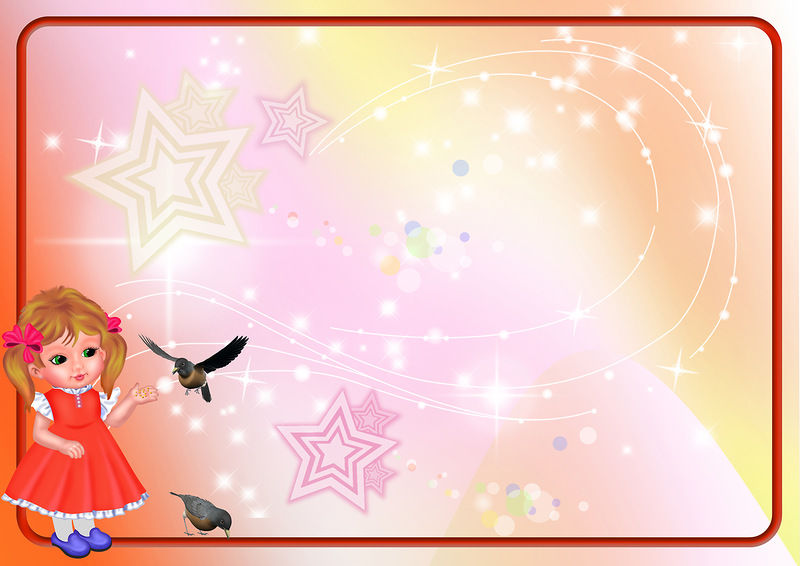 СПАСИБО ЗА ВНИМАНИЕ!